Databasebevaring
Arne-Kristian Groven,
KDRS-samling, Trondheim 
05.06  2014
For de som ikke kjenner meg, her er litt bakgrunnsinformasjon
Har 20 års bakgrunn innen IT-forskning
Snart 3 år i Riksarkivet
Arbeider med:
Innhenting av bevaringsverdig arkivmateriale (uttrekk/SIP generering)
Innovasjoner/FoU/nye metoder og verktøy
Hvorfor starte her?
Dette er presentasjonen jeg holdt på NorDig workshop i København for to dager siden
Men jeg vil bruke halvparten av tiden jeg da brukte: Det vil si en 30 minutters presentasjon på 15 minutter…
For deretter å vise  et verktøy som bidrar med  ett steg på veien til «evig databaseliv»
De siste 30 minuttene vil jeg bruke til å diskutere forbedringspotensialet hva gjelder bevaring og tilgjengeliggjøring
Hvorfor databasebevaring er et velegnet sted for meg å starte
Det meste av det digitale materialet vi ønsker å bevare har en databasekomponent i seg
Enten databasene representerer dataene man ønsker å bevare eller de er metadataene
I det danske Rigsarkivets nye depotsystem er det pr. i dag lagret 500 arkivpakker (AIPer)
90% av dette er bevarte databaser
Hva jeg har drevet med i det siste
Kartlegging av arbeidsprosesser og programvare for databasebevaring
Dagens praksis i arkiv-Norge
”State-of-art”, internasjonalt
Bruk av SIARD i prosjekter/piloter siste år: 
Ny metodikk for bevaring og tilgjengeliggjøring 
Departementsprosjektet
…
Et eksempel på systemfloraen i en norsk kommune
Dagens status i Norge
Mye bevaringsverdig digitalt skapt arkivmateriale forsvinner
Systemer og deres informasjonsinnhold dør
Spesielt ille for fagsystem: Register, støttesystem... 
VI TRENGER NOE SOM KAN BEVARE DATABASER:
Effektivt!
Med høy kvalitet!
Hvilke alternativer har vi?
Arkadukt/ADDML
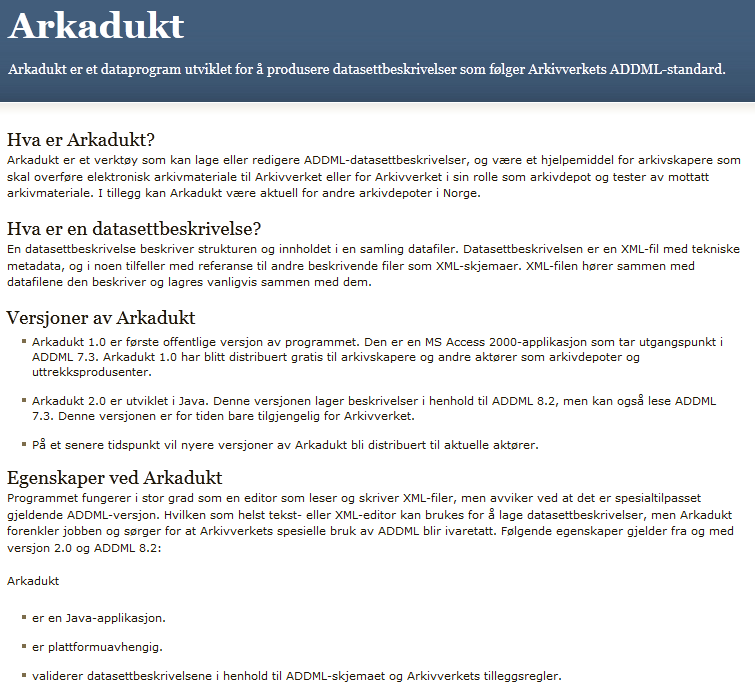 Verktøy ikke distribuert til arkivskapere
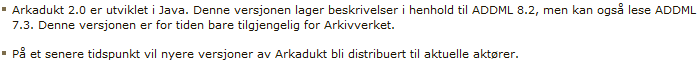 Dex Extractor
Har av forskjellige årsaker ikke fått stor utbredelse
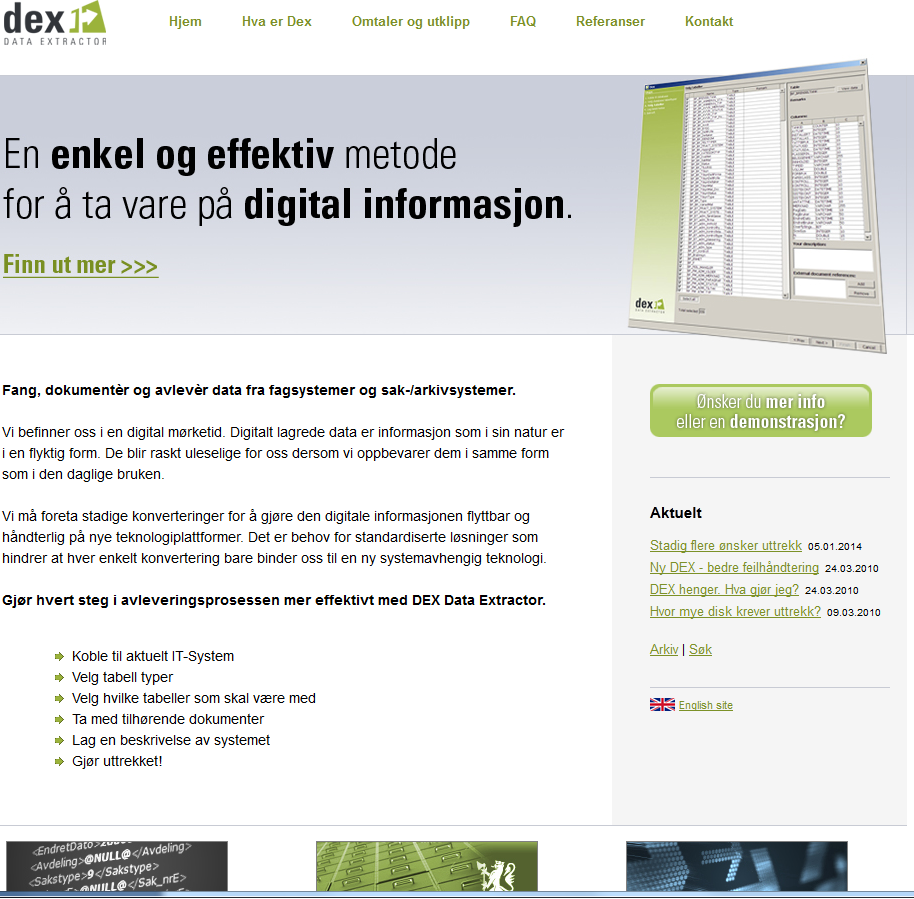 Chronos
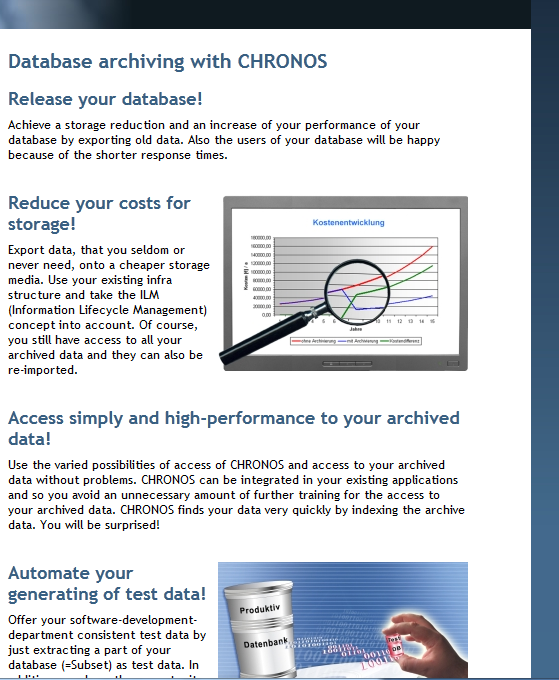 For omfattende/dyrt
SIARD
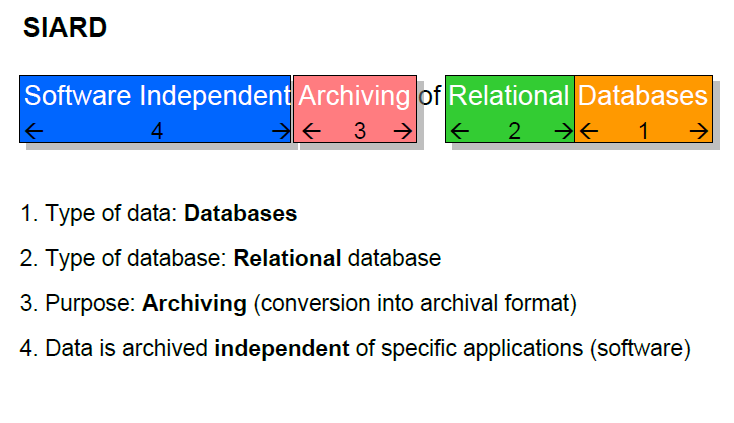 Kilde:  Save Your Databases! | Urs Meyer, SFA | ECA 2010, April 2010
SIARD oppsummert
Veldefinert bevaringsformat, SIARD-formatet
Veldefinerte transformasjoner 
Normalisering fra ulike databaseplattformer (Oracle, MS SQL Server, MySQL, MS Access, DB/2) til et bevaringsformat (SIARD formatet)
Fra SIARD-formatet til en databaseplattform (på SQL:1999 formatet)
Velfungerende verktøystøtte, Siard Suite
SiardFromDB, SiardToDB, SiardEdit (GUI)
Om SIARD-formatet
En SIARD fil er en ZIP fil, på samme måte som DOCX og ODT filer er ZIP filer
64-bit på grunn av databasenes størrelse
Bestående av XML filer
Muligens også tekst og binærfiler, store objekter
UTF-8 tegnsett på tekstfiler og XML filer
Innholdet i SIARD-filen i henhold til SQL:1999 standarden
 Ikke bare syntaktisk, men også I henhold til SQL:1999 sine konsistensregler
SIARD Formatet: Filenes struktur
header
	metadata.xsd
	metadata.xml
content
	schema1
		table1
			table1.xsd
			table1.xml
			lob1
				record1.txt / record1.bin
			lob2
				record2.txt / record2.bin
		table2
			table2.xsd
			table2.xml
	schema2 …
	…
File and folder names short, plain ASCII strings.
Dette tas vare på av SIARD
Database
Schemas, Users, Roles
Schemas
Tables, Views, Routines
Tables
Columns, Rows, Keys (Primary, Foreign, Candidate)
Constraints
Rows
data records containing primary data
Views
Users, Roles
Metadata som tas vare på av SIARD
Database level

	version  		(of SIARD format): 2.0
	dbname
	description
	…
	schemas	List of schemata in the DB
	users
	roles
	privileges

Users, Roles, Privileges are defined in SQL:1999 and serve informational purposes. They are not required.

Only on this level a minimum amount of non-technical, „archivists“ metadata may be stored.
Kilde: Hartwig Thomas, Enter AG (hartwig.thomas@enterag.ch),   21. januar 2013
Metadata som tas vare på av SIARD
Schema level

	name
	folder 		e.g., schema0
	description
	tables  		List of tables in the schema
	views
	routines

Views and Routines are defined in SQL:1999 and serve informational purposes (representing code rather than data). They are not required.
Kilde: Hartwig Thomas, Enter AG (hartwig.thomas@enterag.ch),   21. januar 2013
Metadata som tas vare på av SIARD
Table level

	name
	folder 	 	e.g., table0 (in the schema folder)
	description
	columns	 	List of the columns in the table
	primaryKey
	foreignKeys
	checkConstraints
	…
	rows		number of rows in the table

Constraints and Triggers are defined in SQL:1999 and serve informational purposes (ensuring consistency when the database is changed, which never happens to archived data). They are not required.
Kilde: Hartwig Thomas, Enter AG (hartwig.thomas@enterag.ch),   21. januar 2013
Metadata som tas vare på av SIARD
Column level

	name
	folder	 	name of the LOB folder, e.g., lob0
	description
	type		 SQL:1999 column type
	typeOriginal
	defaultValue
	nullable

Nullability and DefaultValue are defined in SQL:1999 and serve informational purposes (ensuring consistency when the database is changed, which never happens to archived data). They are not required.
Kilde: Hartwig Thomas, Enter AG (hartwig.thomas@enterag.ch),   21. januar 2013
Metadata som tas vare på av SIARD
Column level

	name
	folder	 	name of the LOB folder, e.g., lob0
	description
	type		 SQL:1999 column type
	typeOriginal
	defaultValue
	nullable

Nullability and DefaultValue are defined in SQL:1999 and serve informational purposes (ensuring consistency when the database is changed, which never happens to archived data). They are not required.
Kilde: Hartwig Thomas, Enter AG (hartwig.thomas@enterag.ch),   21. januar 2013
Metadata som tas vare på av SIARD
Other table level Metadata

	Primary key Metadata
	Foreign key Metadata
	Reference Metadata
	…

Other Metadata
	View level 
	Routine level 
	User level
	Role level
	Privilege level
Kilde: Hartwig Thomas, Enter AG (hartwig.thomas@enterag.ch),   21. januar 2013
Eksempel: Transformasjoner fra MySQL datatyper til SIARD datatyper
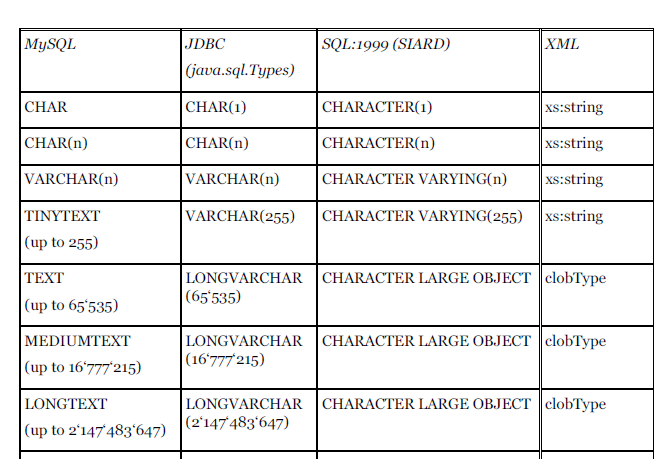 Erfaringer med SIARD
Enkelt/lett å generere SIARD-filene
Oppgir databasens adresse og en databasebruker/passord (leseaksess)
Databasepersonell hos arkivskapere kan gjøre jobben
SIARD Suites GUI muliggjør rask inspeksjon/analyse av data
Automatisert, veldokumentert transformasjon gir økt tillit.
MEN: SIARD-filen er bare en del i arkivpakken
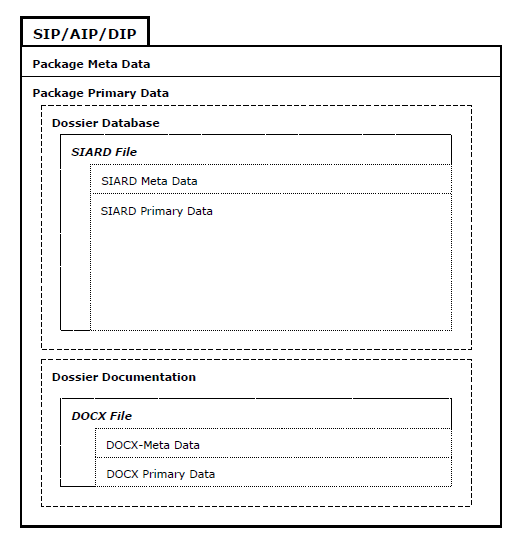 SIARD og arkivaren
SIARD (Suite) gjør ikke arkivarens jobb
Arkivarens jobb starter når SIARD har gjort sin, eller aller helst lenge før
Beskrivelser kan skrives både på databasenivå og tabellnivå
Data(base)ordbok og annen dokumentasjon bør vedlegges SIARD-filen.
Våre neste aktiviteter
For databaser til Noark-4 godkjente system
Eksperimentelt definere utrekk, med utgangspunkt i SIARD-filen
Et prioritert målformatet vil være en RDF representasjon av Noark 5
Hente inn flere fagsystem ved hjelp av SIARD Suite
Dette gjøres allerede av våre kommunale og interkommunale arkivsamarbeidspartenere